Information
Address:  20 Queen Street, FY1 1PD.
Contact: 07741380813
121 sessions including - job search, cv writing, debt support, accommodation support. World Mental Health Day – Coffee & Chat for support Quiz – build on your problem solving / teamwork skillsEmployment afternoon – job search, CV writing, disclosure advice.
June  – WEEK 1
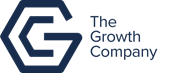 Self: Activities that work on the individual
Relationships: Activities that work with peers/families/friends
This programme is delivered by HMPPS CFO
Society: Activities contributing to the community outside of the CFO Activity Hub
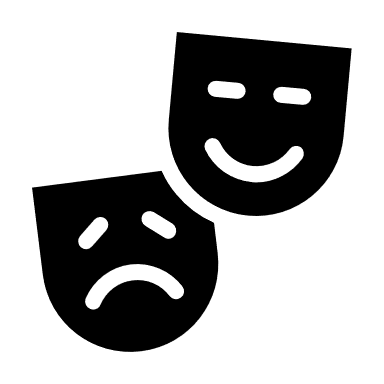 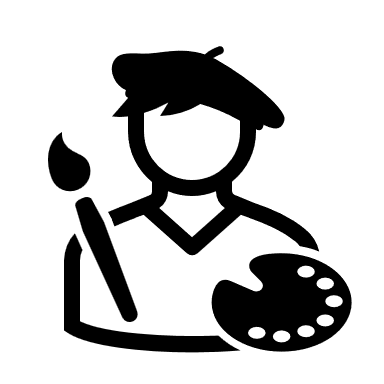 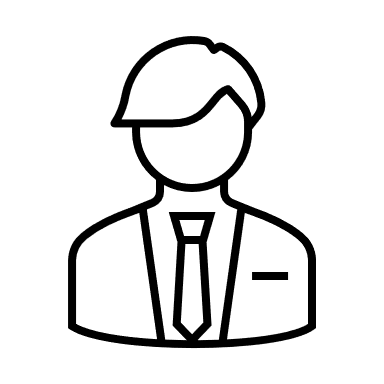 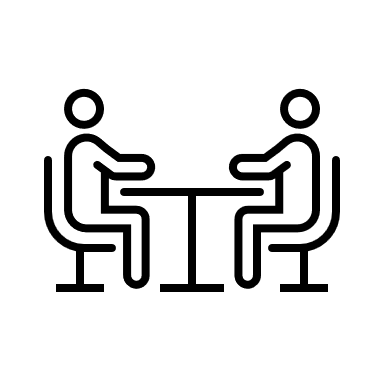 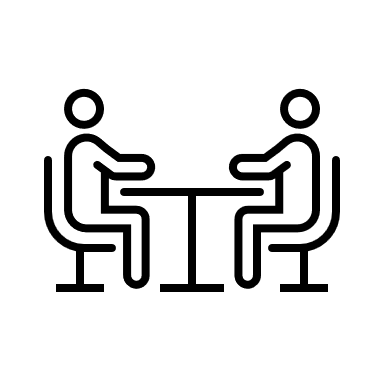 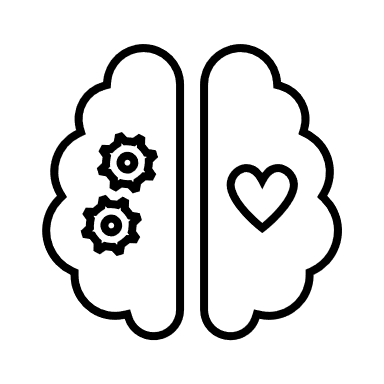 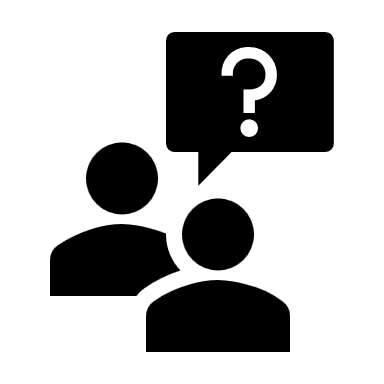 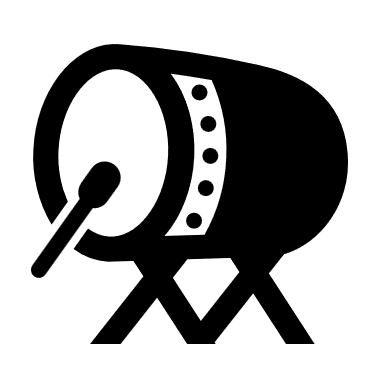 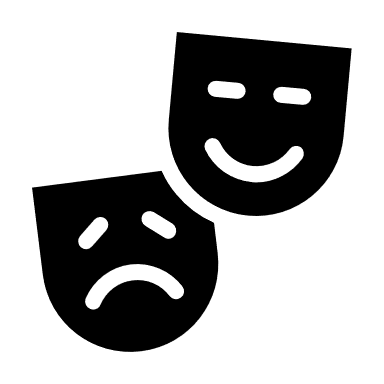 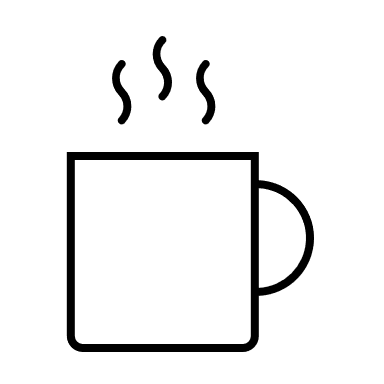 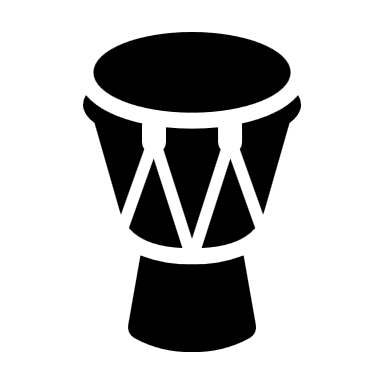 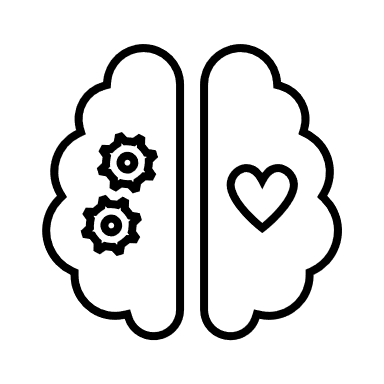 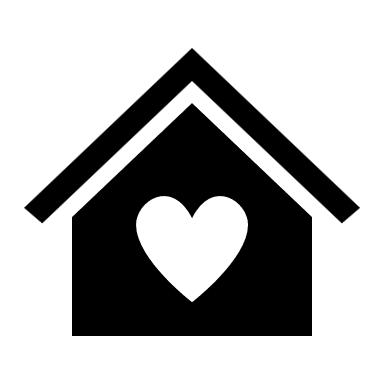 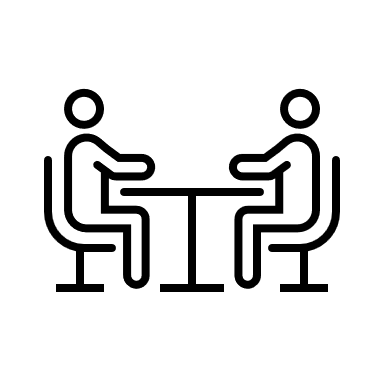 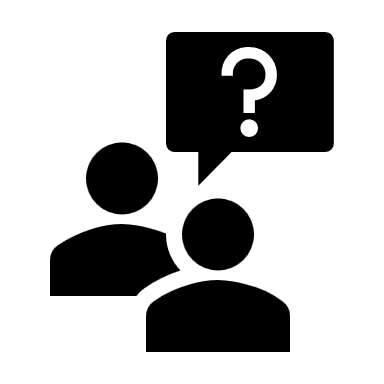 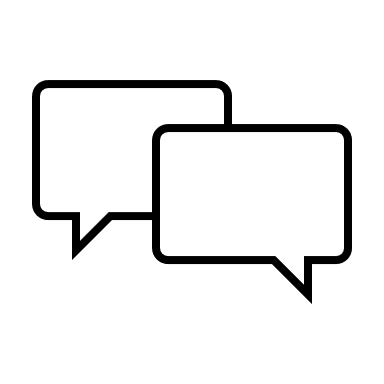 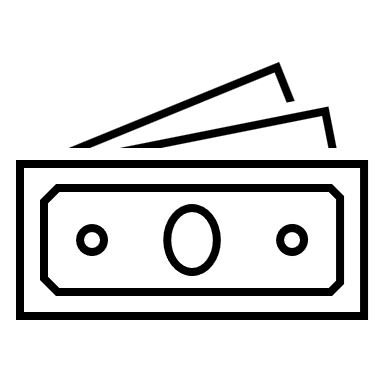 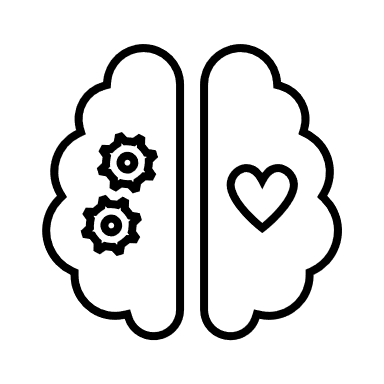 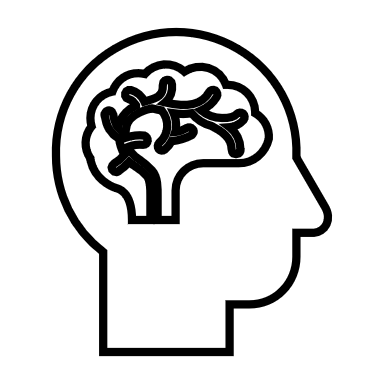 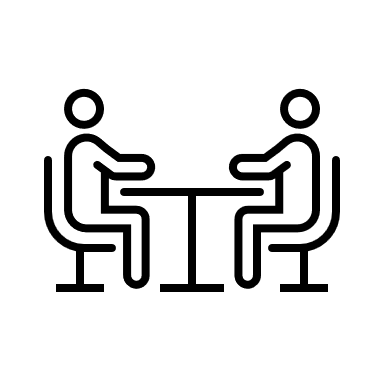 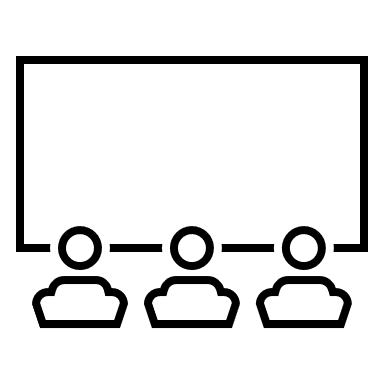 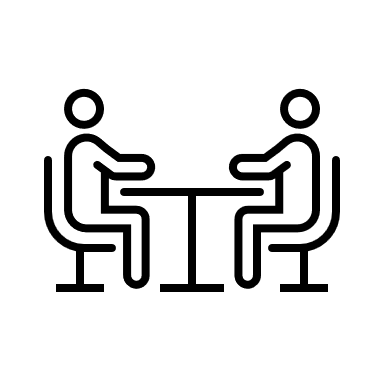 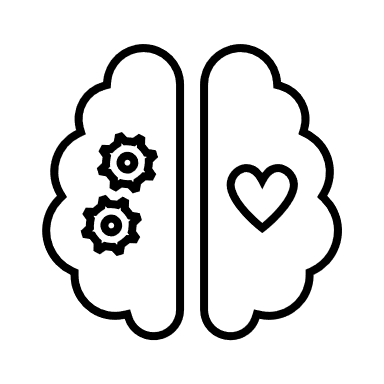 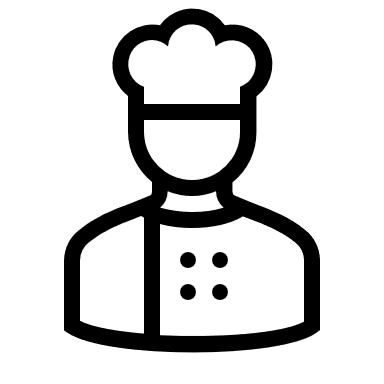 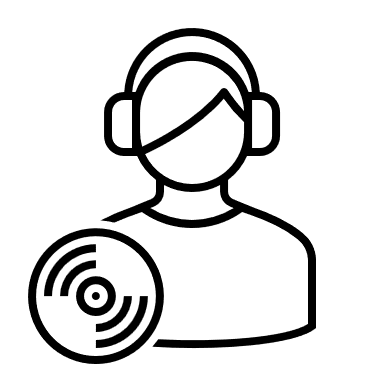 [Speaker Notes: Social Inclusion Work focused activities Housing Activities Confidence Building]
Information
Address:  20 Queen Street, FY1 1PD.
Contact: 07741380813
121 sessions including - job search, cv writing, debt support, accommodation support. World Mental Health Day – Coffee & Chat for support Quiz – build on your problem solving / teamwork skillsEmployment afternoon – job search, CV writing, disclosure advice.
June  – WEEK 2
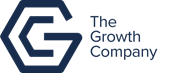 Self: Activities that work on the individual
Relationships: Activities that work with peers/families/friends
This programme is delivered by HMPPS CFO
Society: Activities contributing to the community outside of the CFO Activity Hub
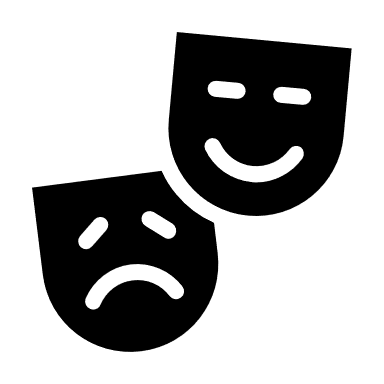 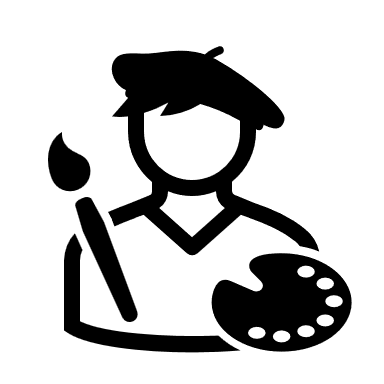 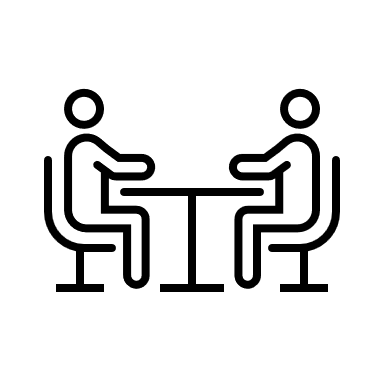 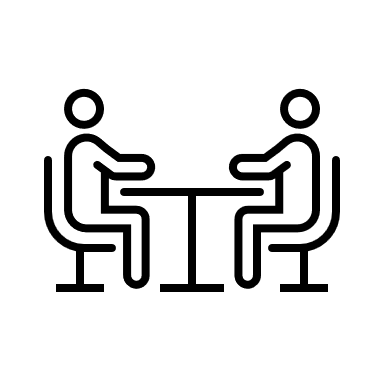 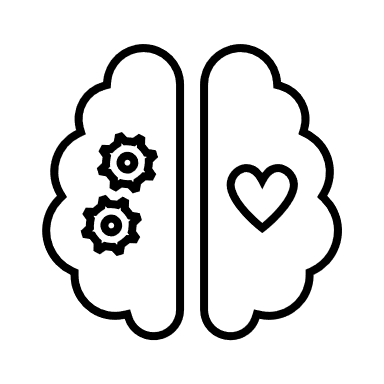 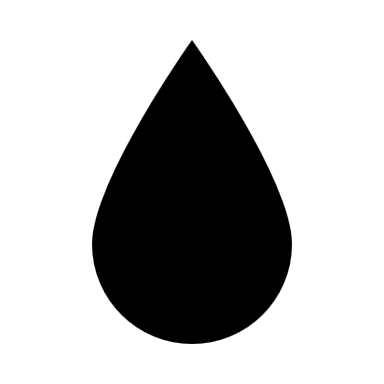 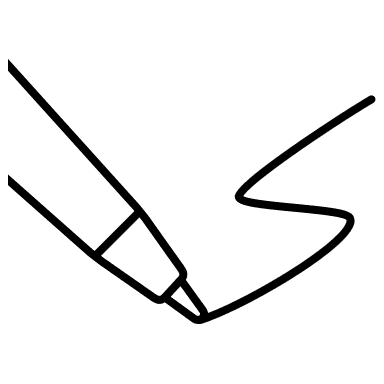 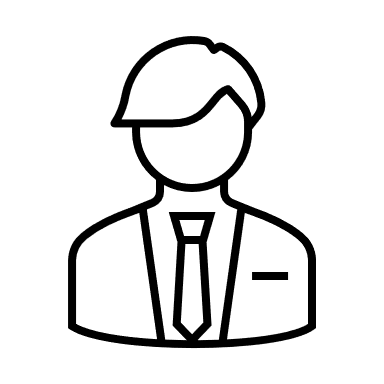 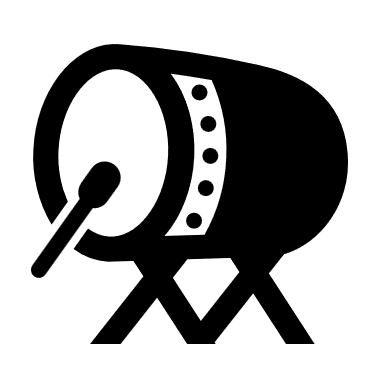 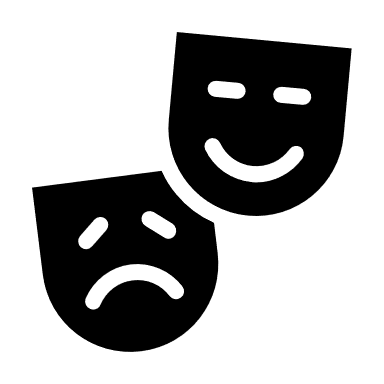 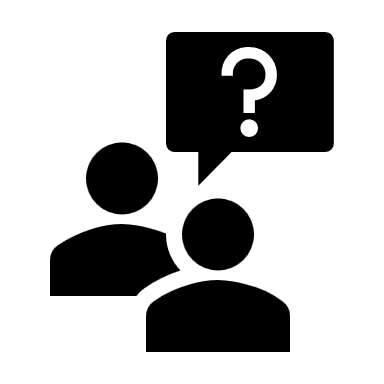 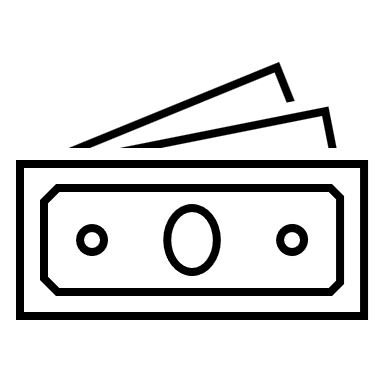 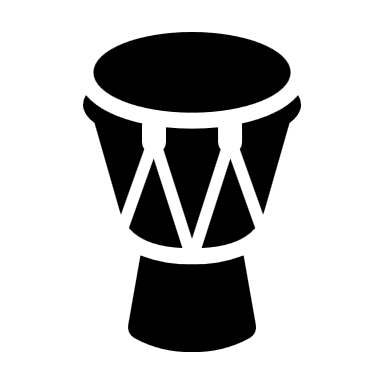 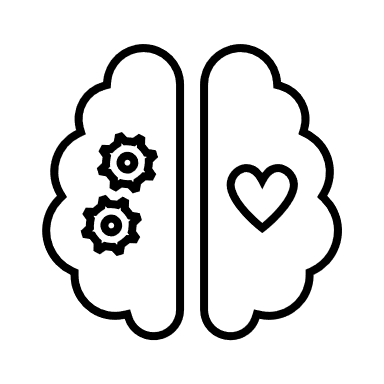 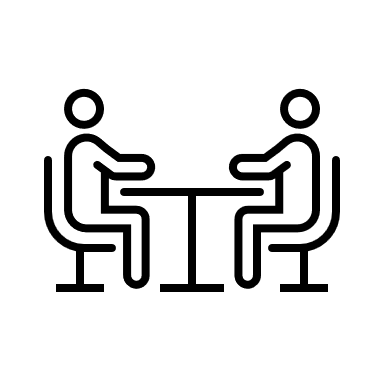 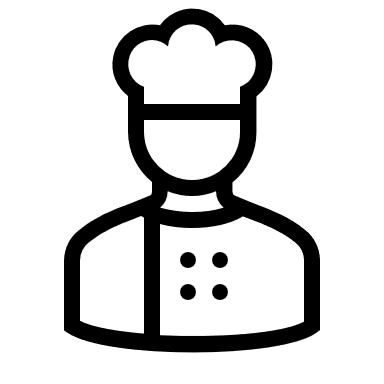 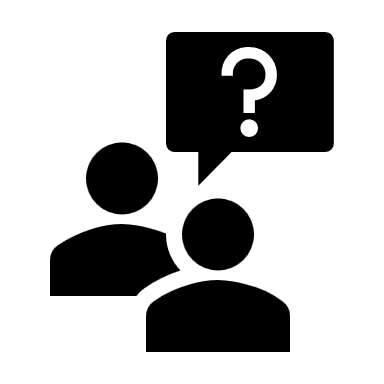 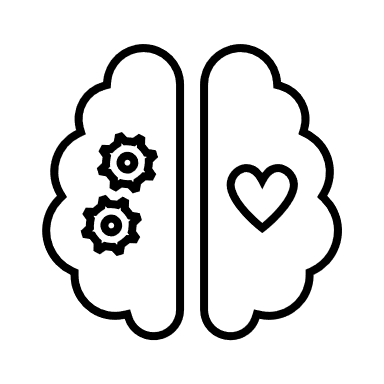 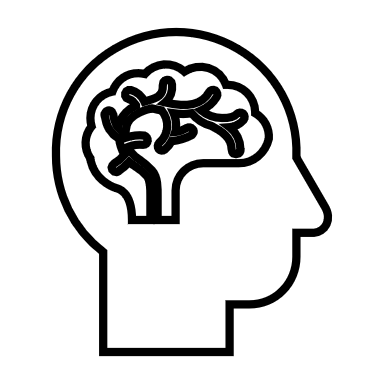 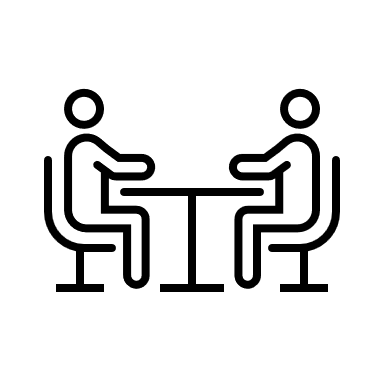 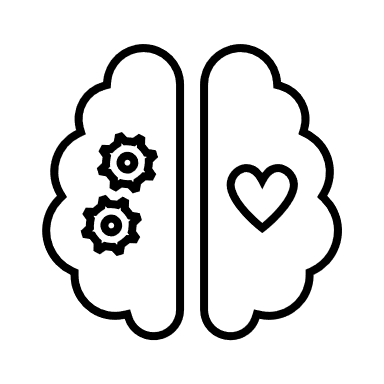 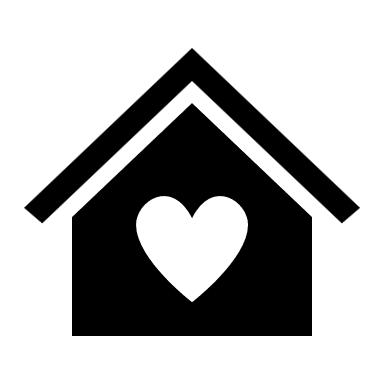 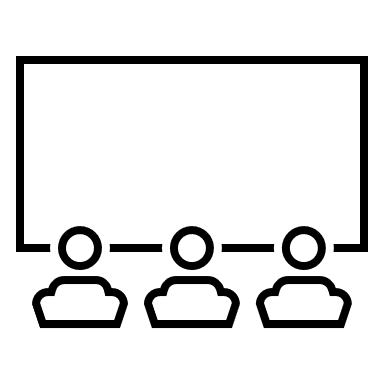 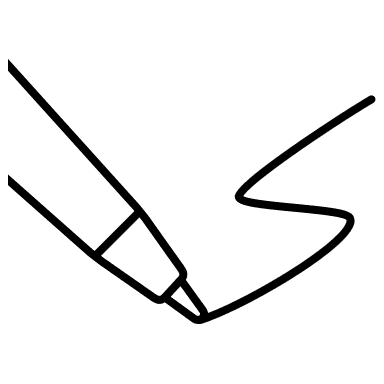 [Speaker Notes: Social Inclusion Work focused activities Housing Activities Confidence Building]
Information
Address:  20 Queen Street, FY1 1PD.
Contact: 07741380813
121 sessions including - job search, cv writing, debt support, accommodation support. World Mental Health Day – Coffee & Chat for support Quiz – build on your problem solving / teamwork skillsEmployment afternoon – job search, CV writing, disclosure advice.
June  – WEEK 3
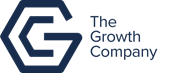 Self: Activities that work on the individual
Relationships: Activities that work with peers/families/friends
This programme is delivered by HMPPS CFO
Society: Activities contributing to the community outside of the CFO Activity Hub
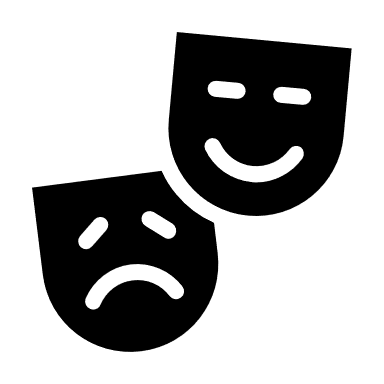 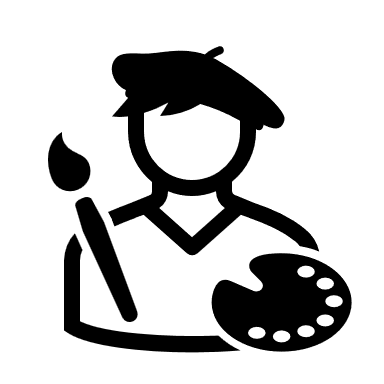 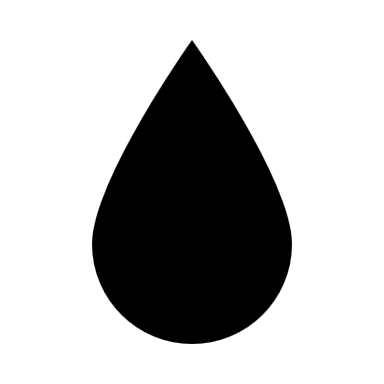 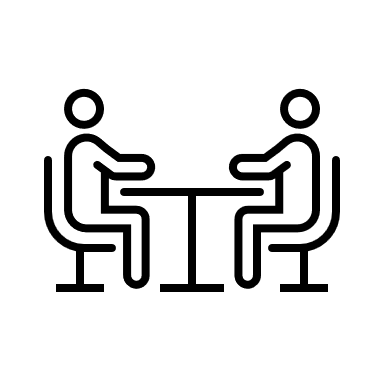 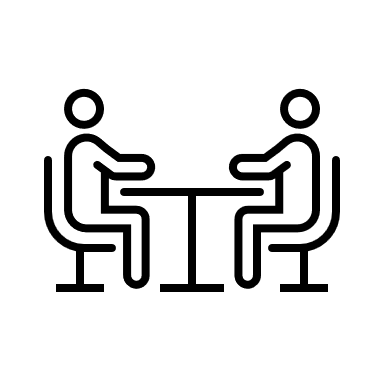 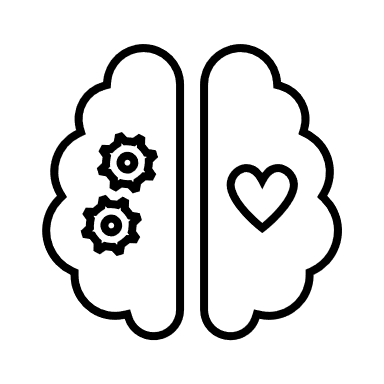 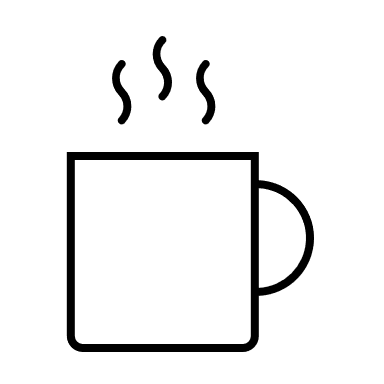 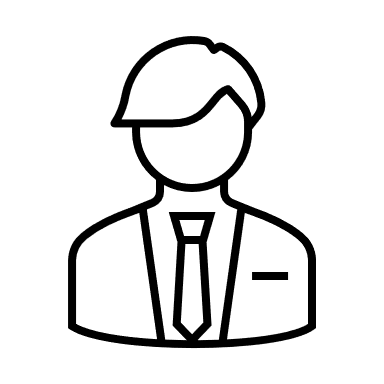 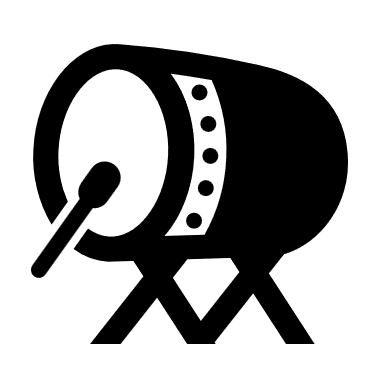 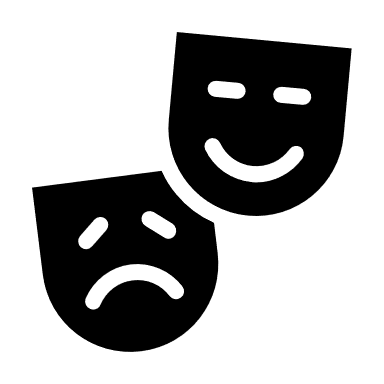 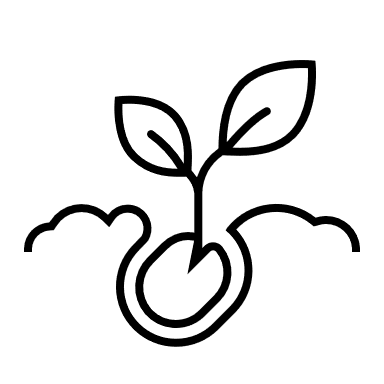 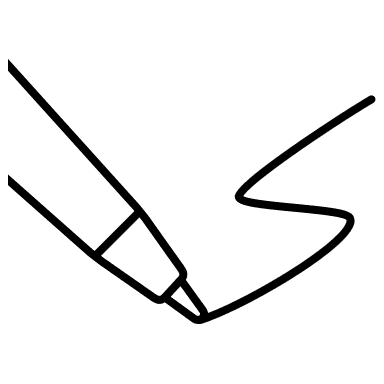 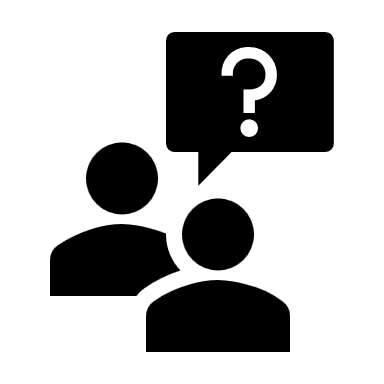 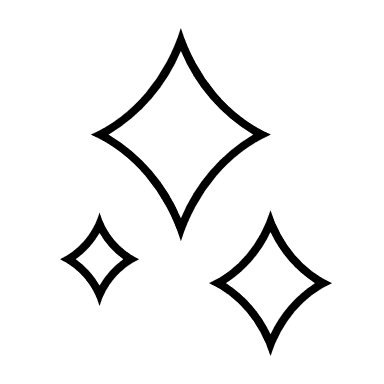 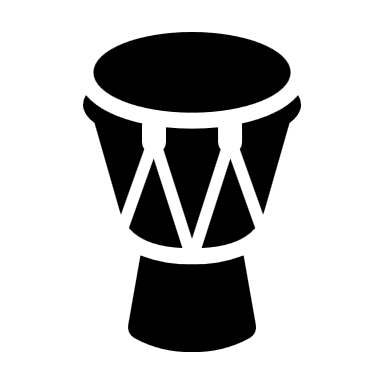 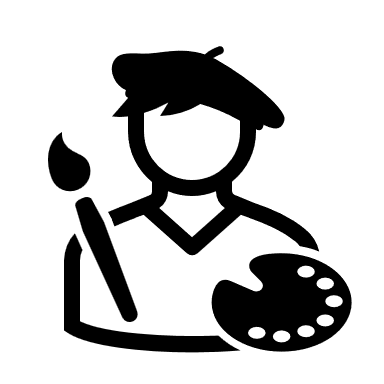 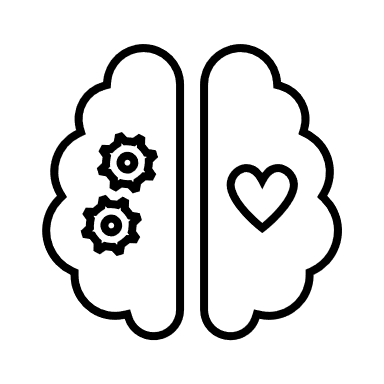 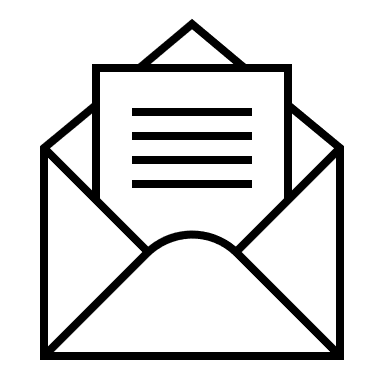 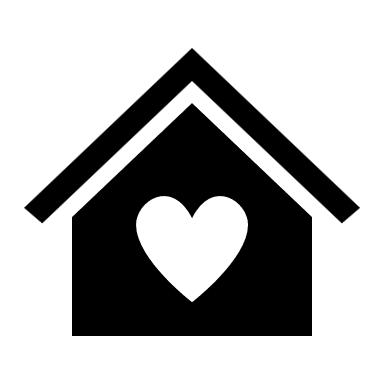 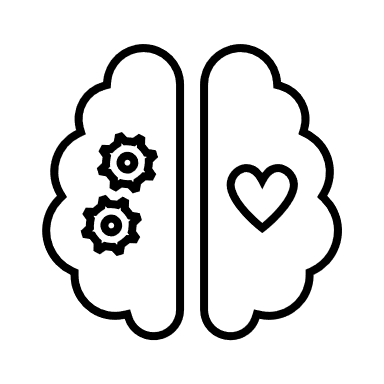 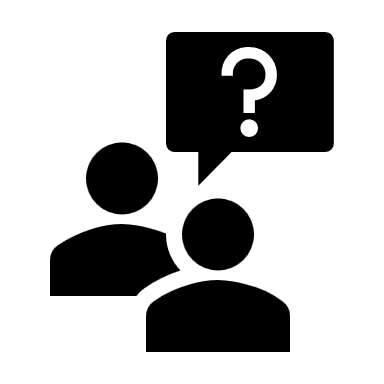 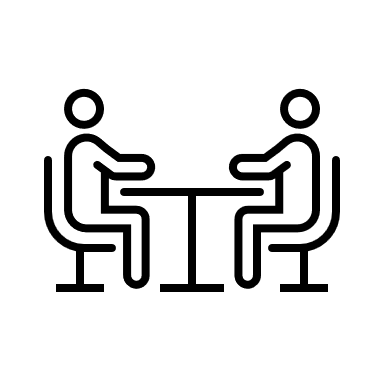 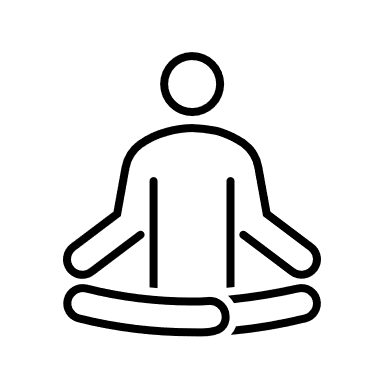 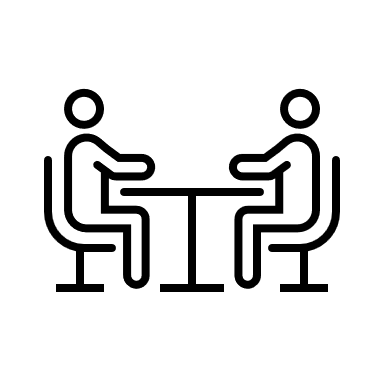 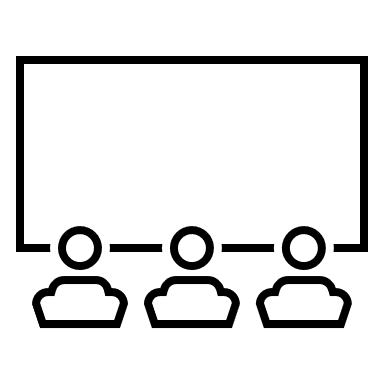 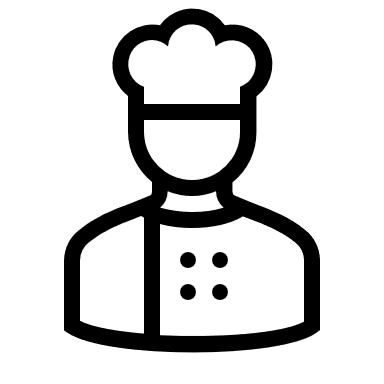 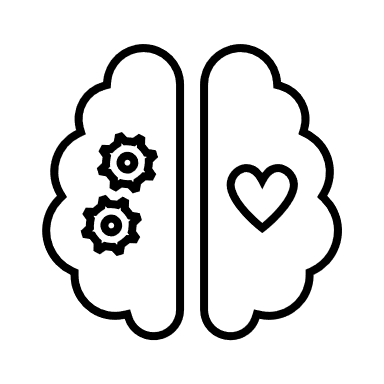 [Speaker Notes: Social Inclusion Work focused activities Housing Activities Confidence Building]
Information
Address:  20 Queen Street, FY1 1PD.
Contact: 07741380813
121 sessions including - job search, cv writing, debt support, accommodation support. World Mental Health Day – Coffee & Chat for support Quiz – build on your problem solving / teamwork skillsEmployment afternoon – job search, CV writing, disclosure advice.
June  – WEEK 4
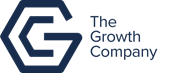 Self: Activities that work on the individual
Relationships: Activities that work with peers/families/friends
This programme is delivered by HMPPS CFO
Society: Activities contributing to the community outside of the CFO Activity Hub
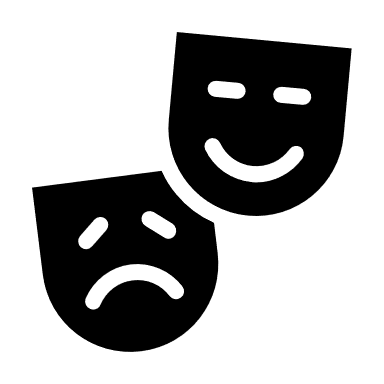 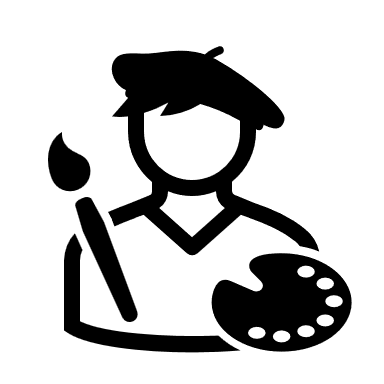 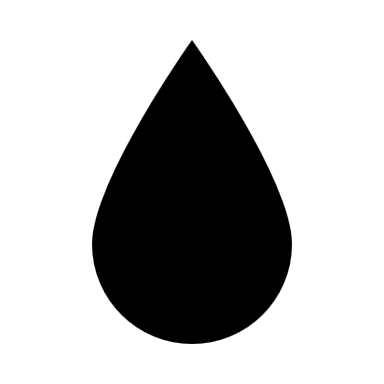 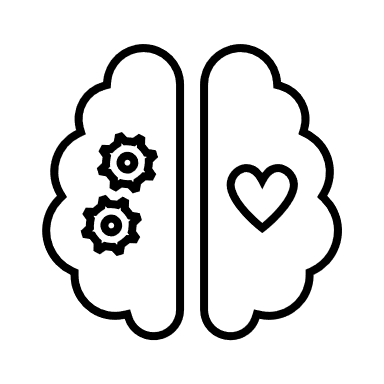 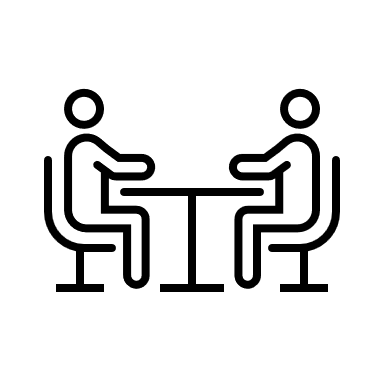 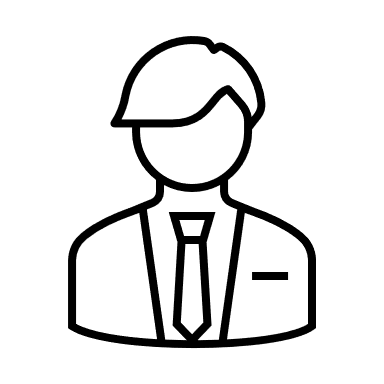 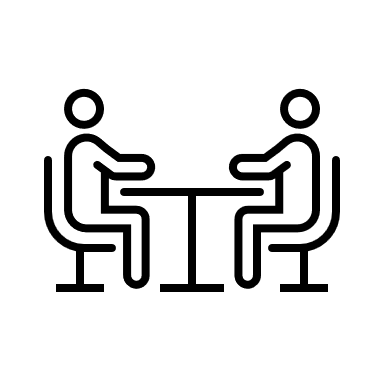 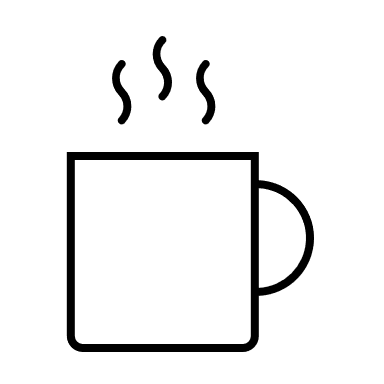 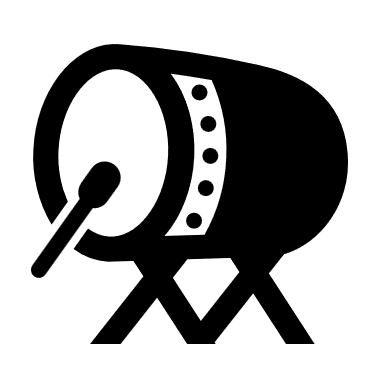 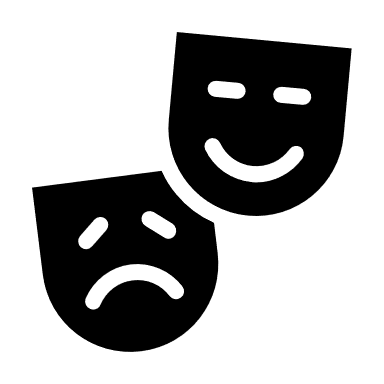 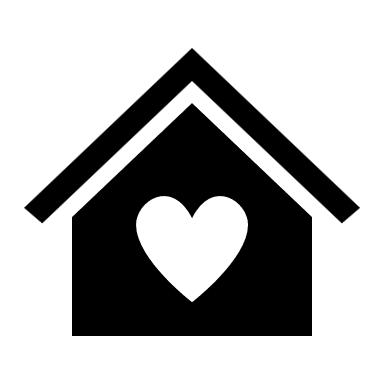 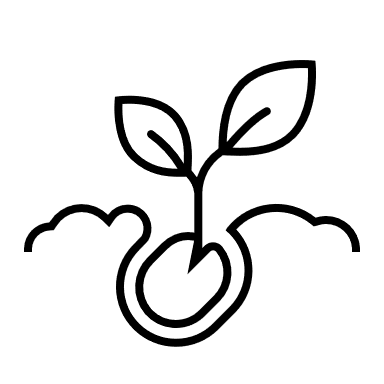 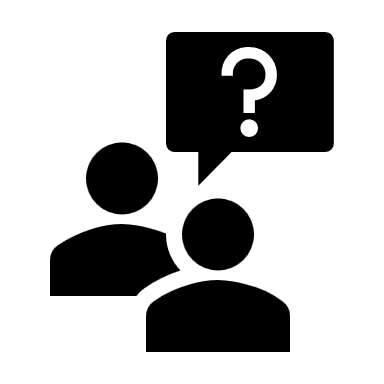 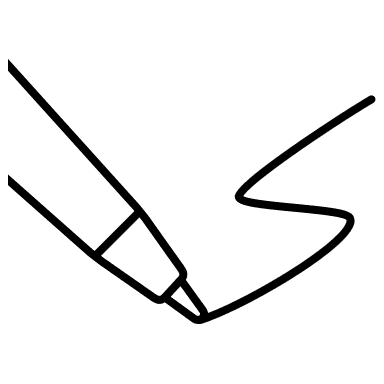 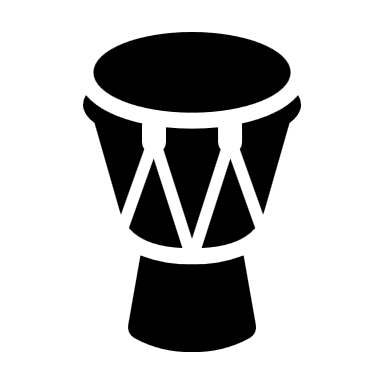 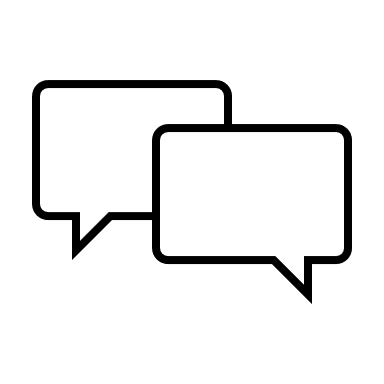 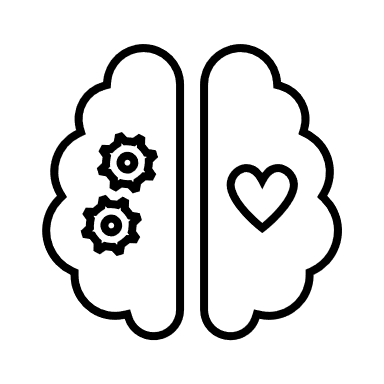 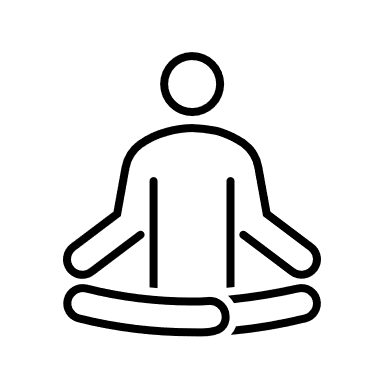 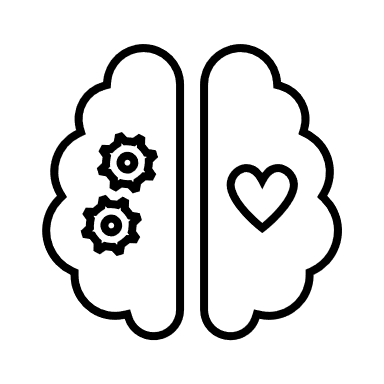 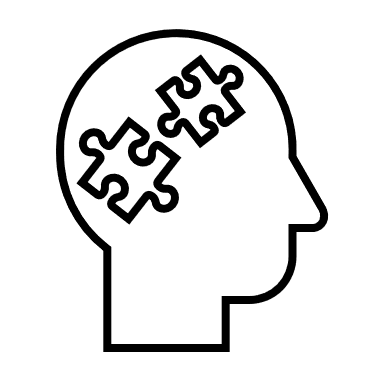 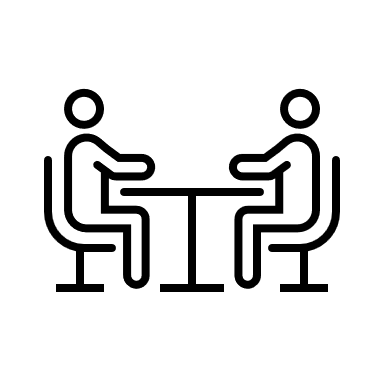 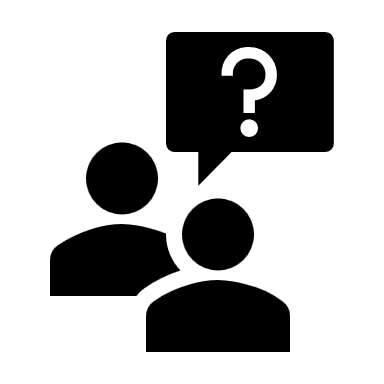 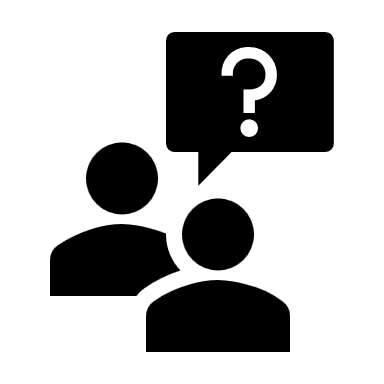 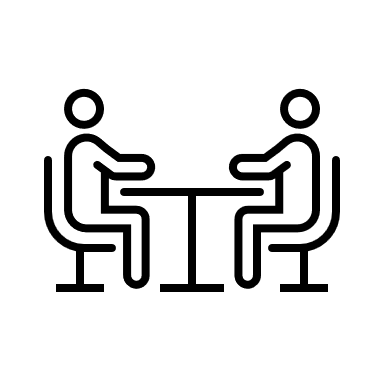 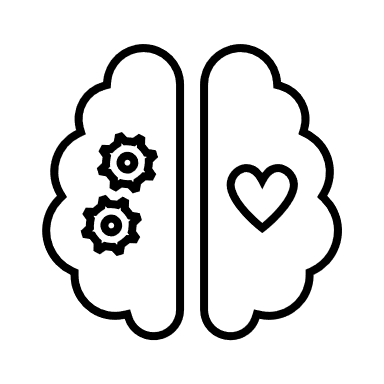 [Speaker Notes: Social Inclusion Work focused activities Housing Activities Confidence Building]